АННОТАЦИЯ
Эта музыкальная интерактивная мини-викторина использовалась в рамках игры для первоклассников «Как успехи, первоклашка?!», где ребята проходили испытания на различных  станциях: «Сказочная», «Математическая», «Смех до упаду» и, конечно же «Музыкальная».
Цели Музыкальной станции:
Повышение интереса детей к музыкальной деятельности, через игровую форму.
Обобщить  некоторые  музыкальные  знания. 
Эту музыкальную мини-викторину можно использовать и на уроке, в качестве разминки, поощрения и т.п.
СТАНЦИЯ«МУЗЫКАЛЬНАЯ»автор : Попруго О.А. МОУ СОШ №23 г. Красноярск
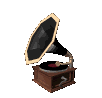 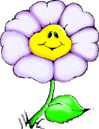 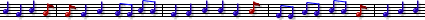 ВПЕРЕД
ВЫБИРАЙ  НОМЕР  ЛЕПЕСТКА
1
2
5
3
КОНЕЦ, ЖМИ
4
1.Придумайте слова которые начинаются с ноты «ре»
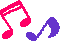 НА ГЛАВНУЮ
2.НАЙДИТЕ  ПРАВИЛЬНУЮ КЛАВИАТУРУ
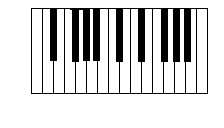 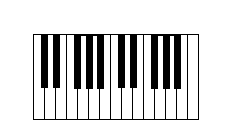 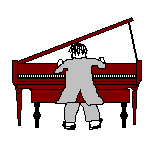 НА ГЛАВНУЮ
НЕ ПРАВИЛЬНО!
ПРАВИЛЬНО!
3. КАКИЕ КАРТИНКИ ИЗДАЮТ   МУЗЫКАЛЬНЫЕ  И ШУМОВЫЕ ЗВУКИ?
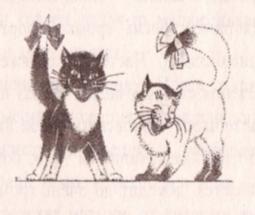 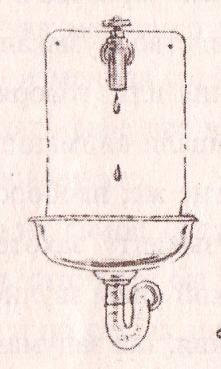 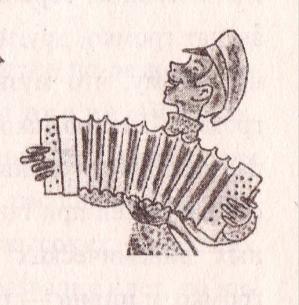 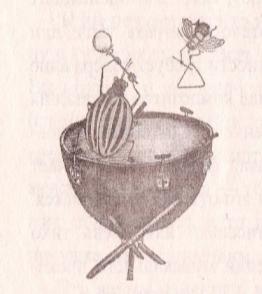 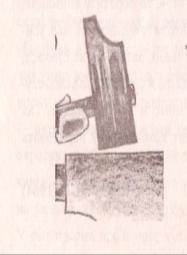 НА ГЛАВНУЮ
МУЗЫКАЛЬНЫЕ ЗВУКИ
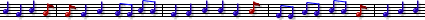 ШУМОВЫЕ ЗВУКИ
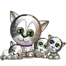 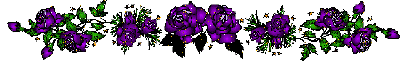 4.УГАДАЙ КАКОЙ ЗВУЧИТ ИНСТРУМЕНТ?
1
2
НА ГЛАВНУЮ
СКРИПКА
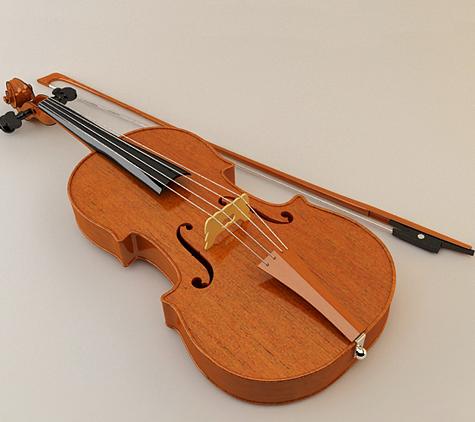 ТРУБА
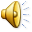 5. УГАДАЙ МЕЛОДИЮ
1
2
НА ГЛАВНУЮ
«КАБЫ НЕ БЫЛО ЗИМЫ» ИЗ М/Ф«ЗИМА В ПРОСТОКВАШИНО»
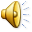 «В ТРАВЕ СИДЕЛ КУЗНЕЧИК»
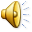 МОЛОДЦЫ РЕБЯТА!
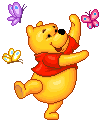